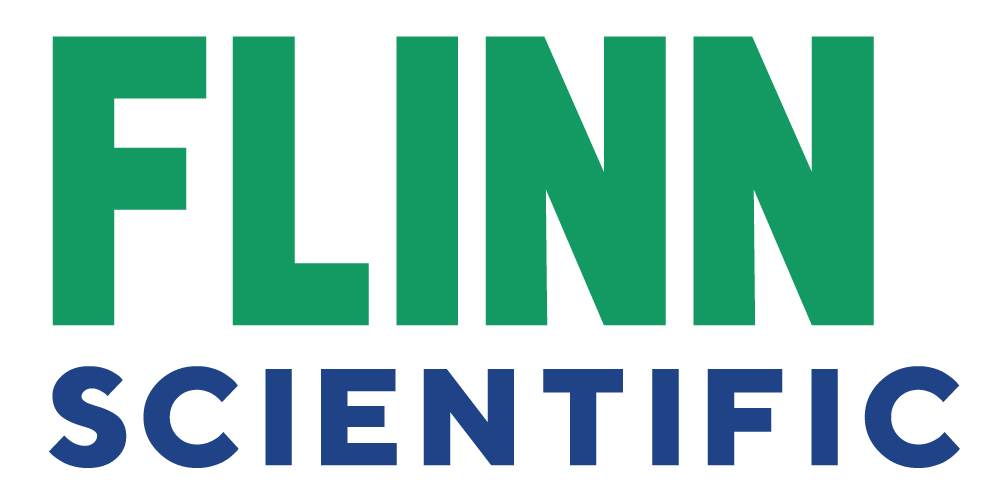 Please find these Resources to Share with your
District Science Leaders and Teachers:
District Proposal
Webinar Invitation
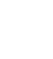 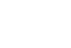 www.flinnsci.com
FLINN’s NEW Professional Learning Series and On-Demand Webinars
Secure ESSER Funding for Science and STEM Education
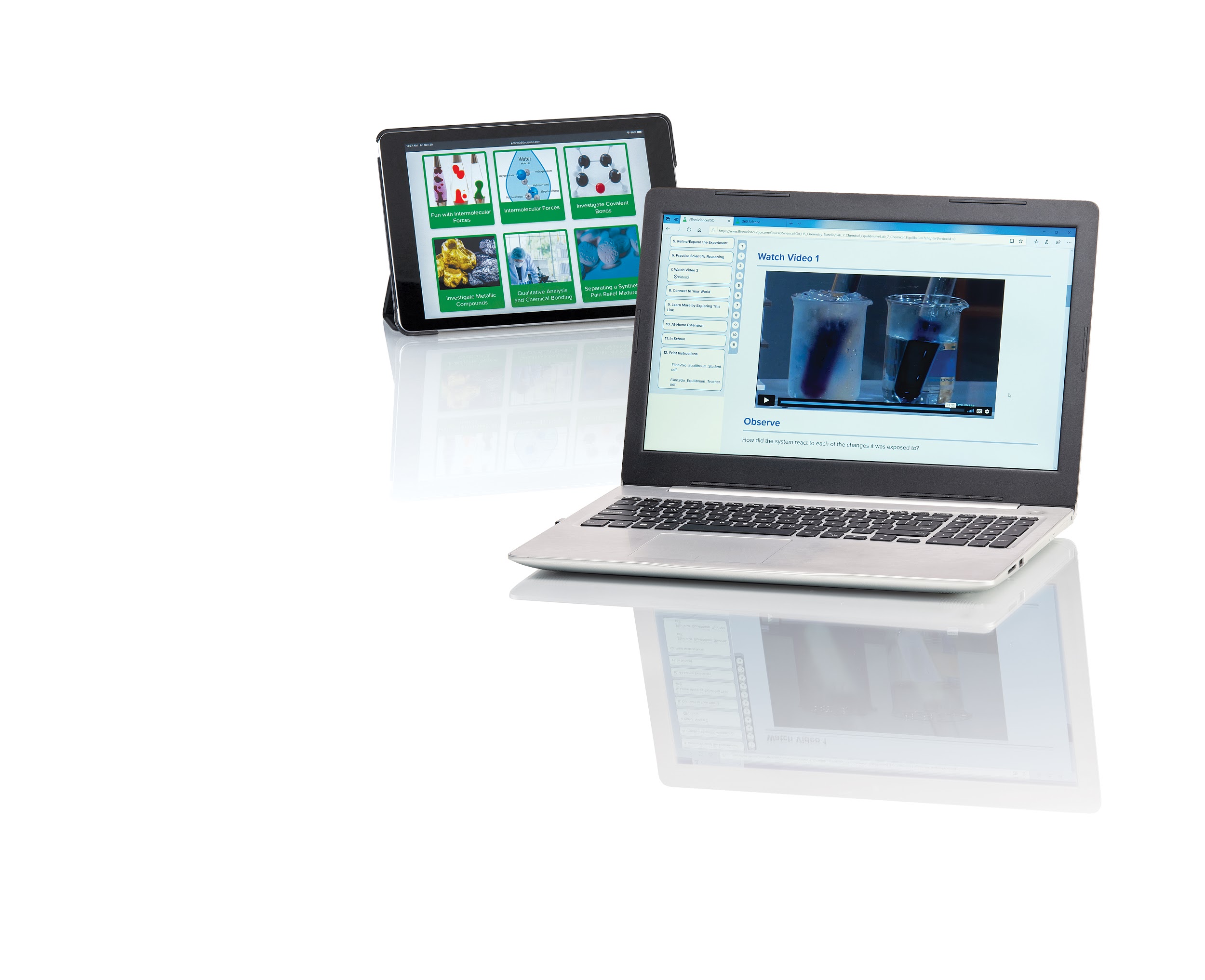 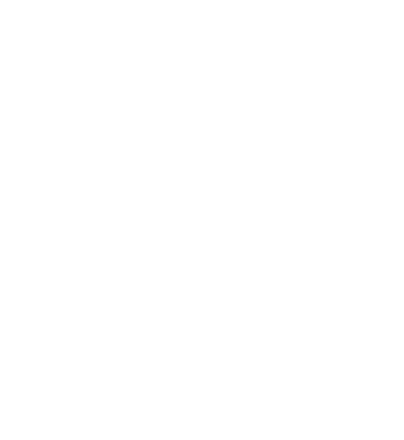 Science
Safety
Digital Catalog
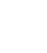 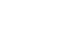 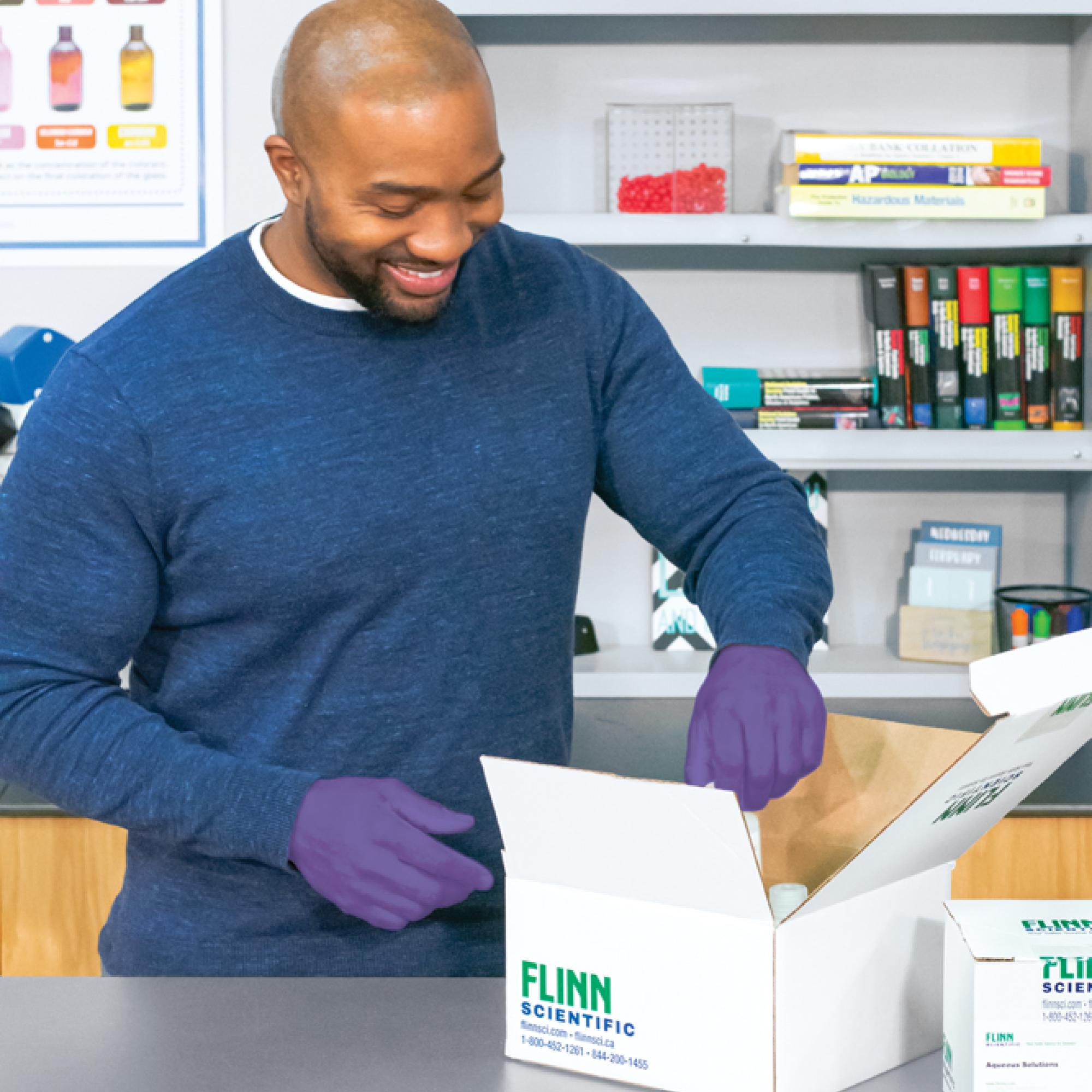 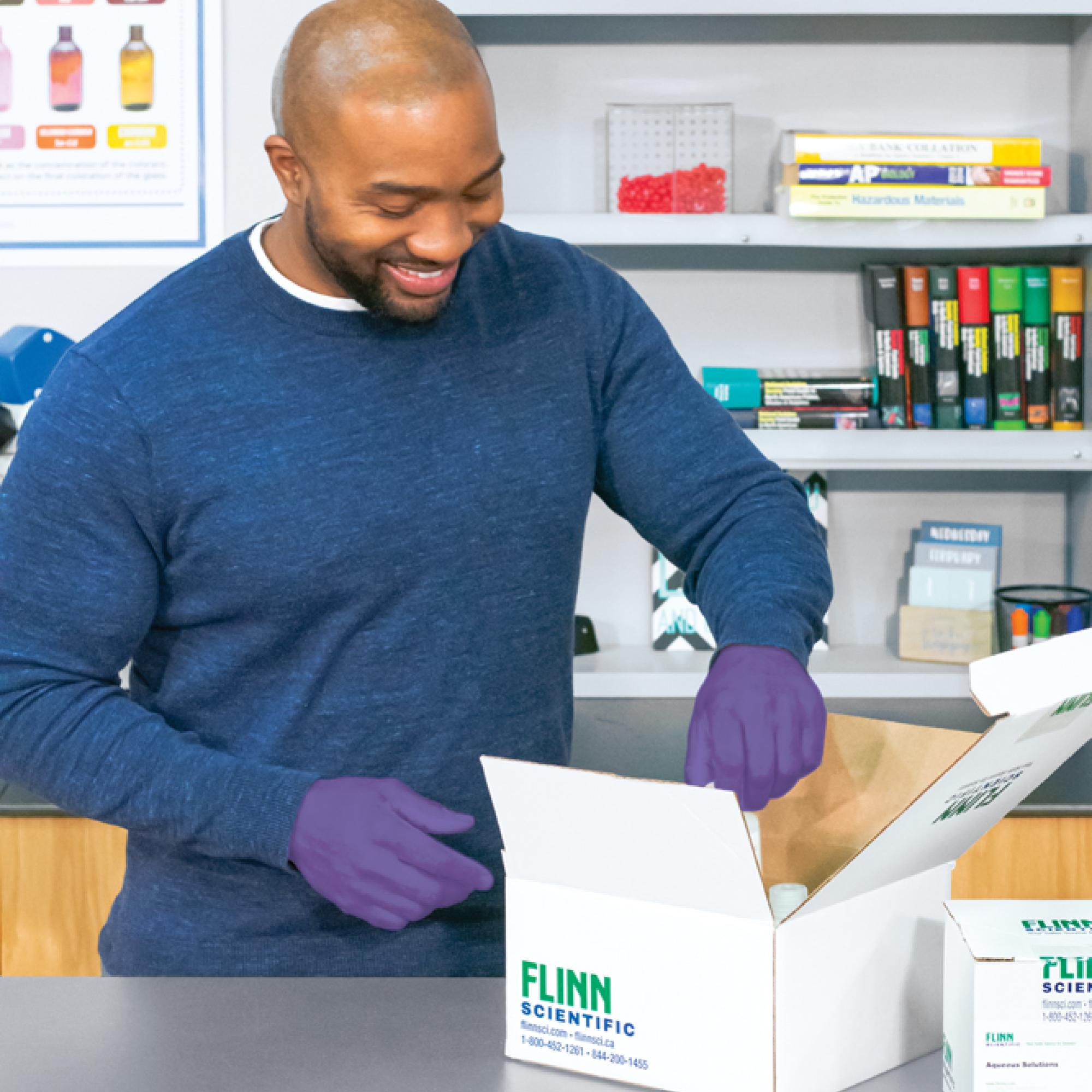 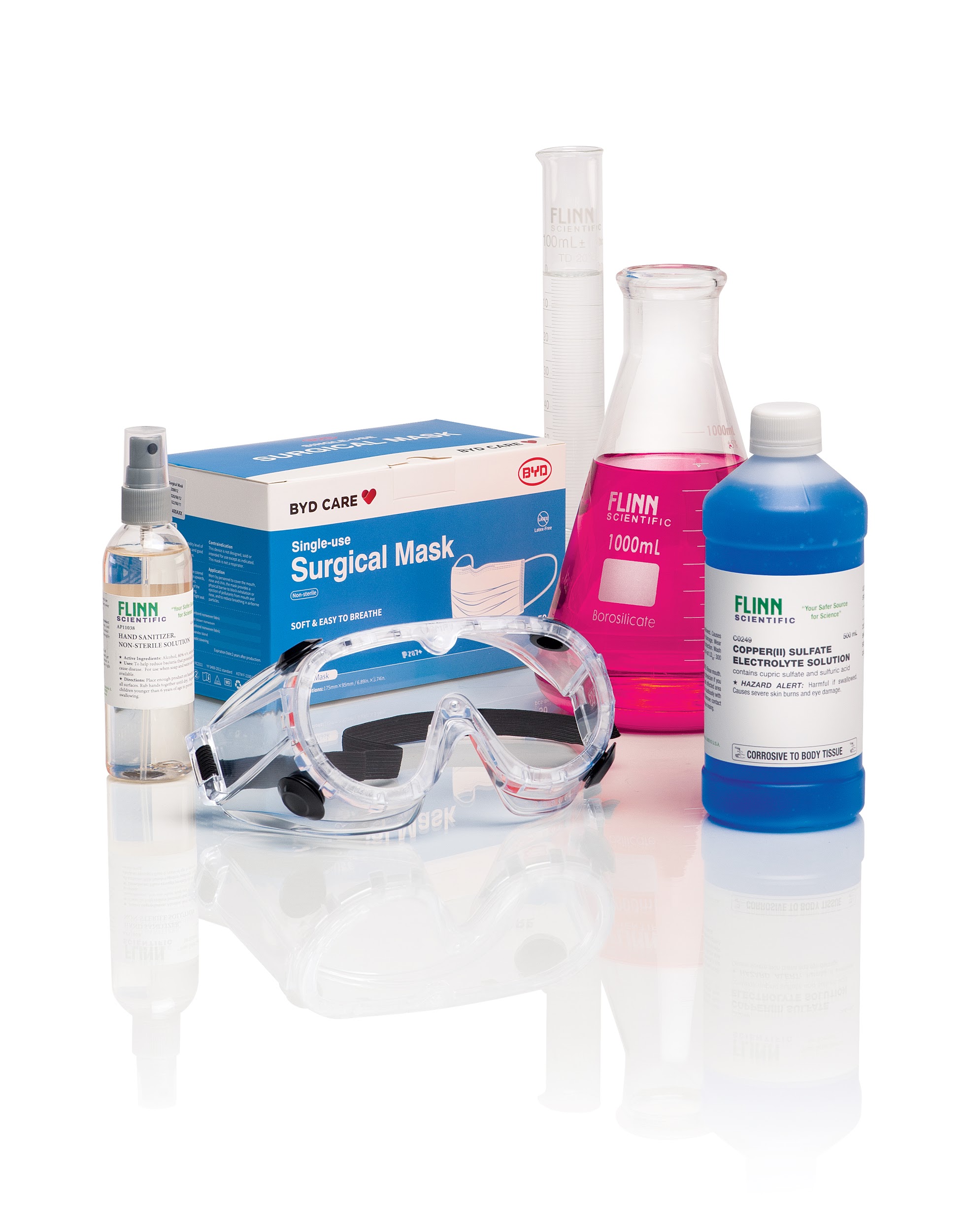 Continuation of Safety & NEW COVID-19 Science Classroom Safety Document
FLINN’s Science Catalog Reference Manual Digital Copy
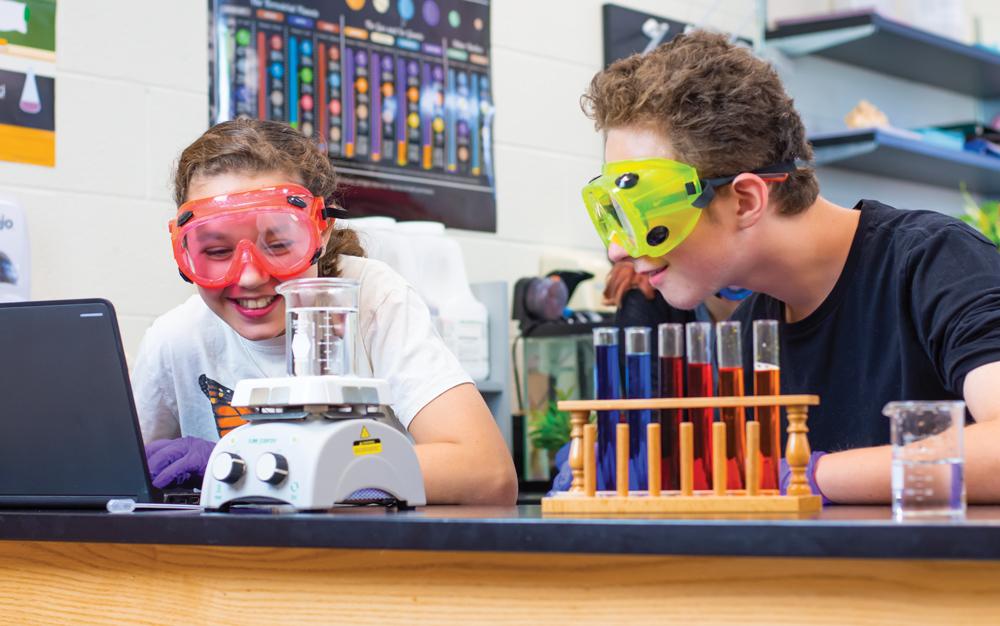 Learn More! Contact Tom Trapp:  402-960-5578  |  ttrapp@flinnsci.com